Łódź – nasZE miasto
XLVII L.O. w Łodzi
Plan prezentacji
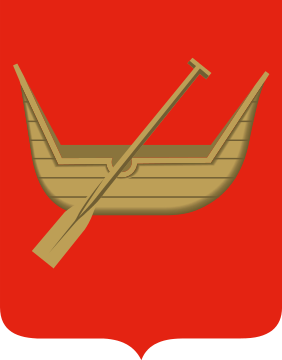 Mapa i Dane
Symbole i władze
Historia i legenda
Ciekawe miejsca
Podsumowanie i źródła
2
Powierzchnia:
295 km kw
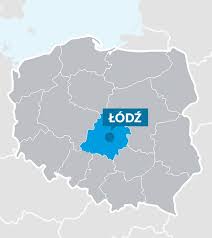 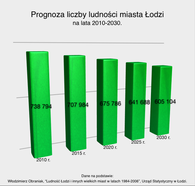 Mapa i Dane
3
uml.lodz.pl
Prezydent Łodzi: Hanna Zdanowska
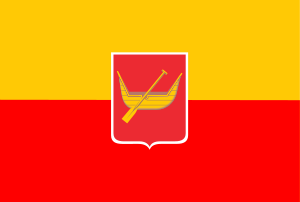 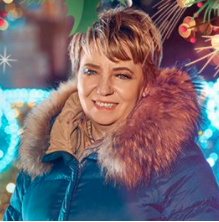 Symbole i władze
4
Historia
Legenda o herbie
XV wiek – początki Łódzi
XIX – XX wiek – Łódź przemysłowa
XXI wiek – współczesna Łódź
Historia i legenda
5
Ciekawe miejsca
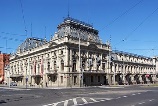 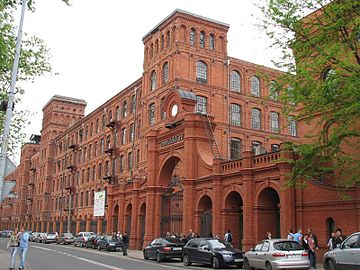 Stare Miasto
Pałac Poznańskiego
Manufaktura
Ul. Piotrkowska
Dworzec Łódź - Fabryczna
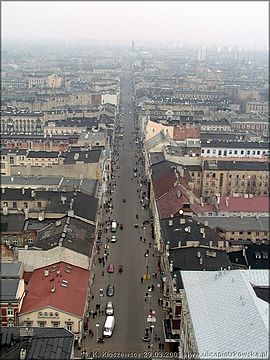 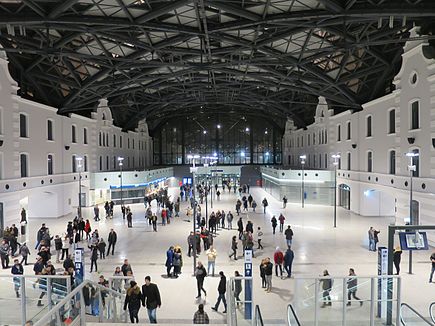 6
ŁóDź – miasto  TUWIMA
7
źródła: http://www.wikipedia.pl
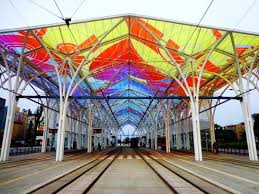 ZAPRASZAMY DO ŁODZI
8